Музей в нашей школе
Школьный музей  
Муниципального бюджетного общеобразовательного учреждения  города  Кургана  
 «Средняя  общеобразовательная  школа  № 59»  -
 «Музей истории школы».
Руководитель: учитель  истории и обществознания высшей категории А.А. Шелепова
История  создания
Создание музея проходило в рамках реализации социального проекта «Сохраним историю школы», авторами которого являлись члены школьного общественного объединения «ДЭП – даешь эстафету поколений» (руководитель Шелепова А.А).
Открытие музея было приурочено к 135-летию школы и состоялось в мае 2009 года.
Открытие музея проходило в торжественной обстановке. Право разрезать ленточку предоставлено выпускнику 1952 года кандидату геолого-минералогических наук Дмитрию Михайловичу Воинкову.
Открытию музея предшествовала большая поисково-краеведческая работа.
Активисты музея:
	Игнатова Мария, Васильева Ольга, Ожегова Ольга, Старикова Наталья, Логовщина Алена, Синюков Алексей проводили поиск  материалов.
Анализировали наличие материалов по истории школы, оформляли стенды
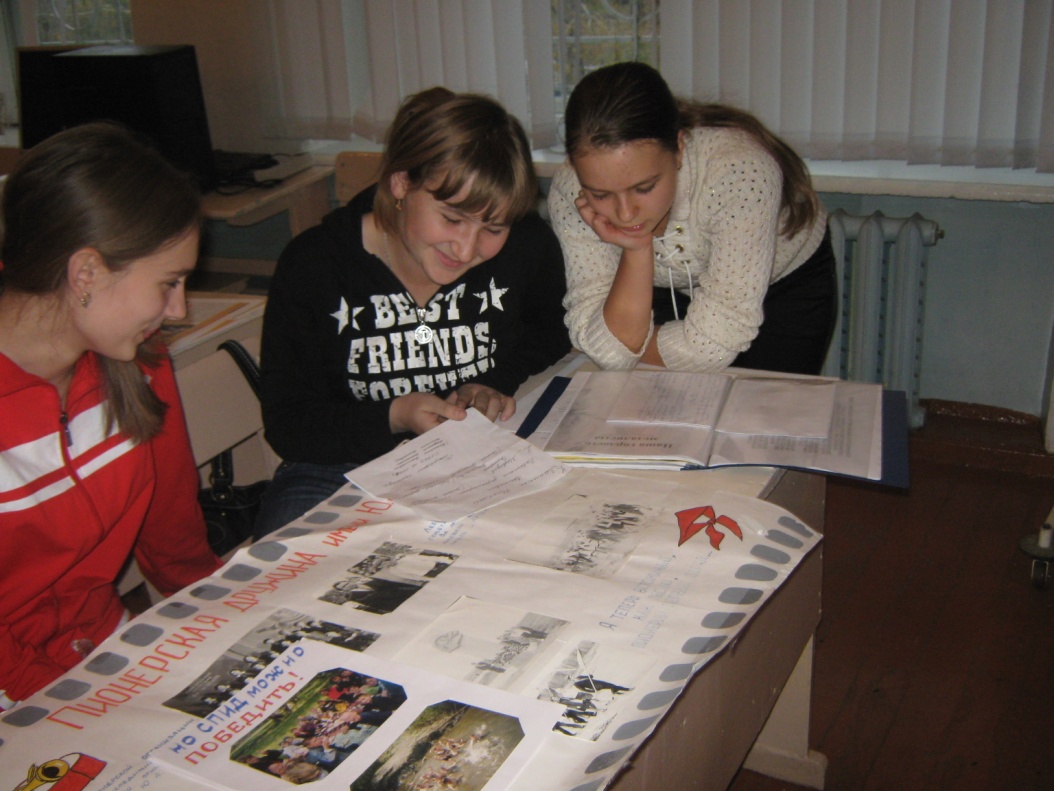 Встречи с учителями-ветеранами
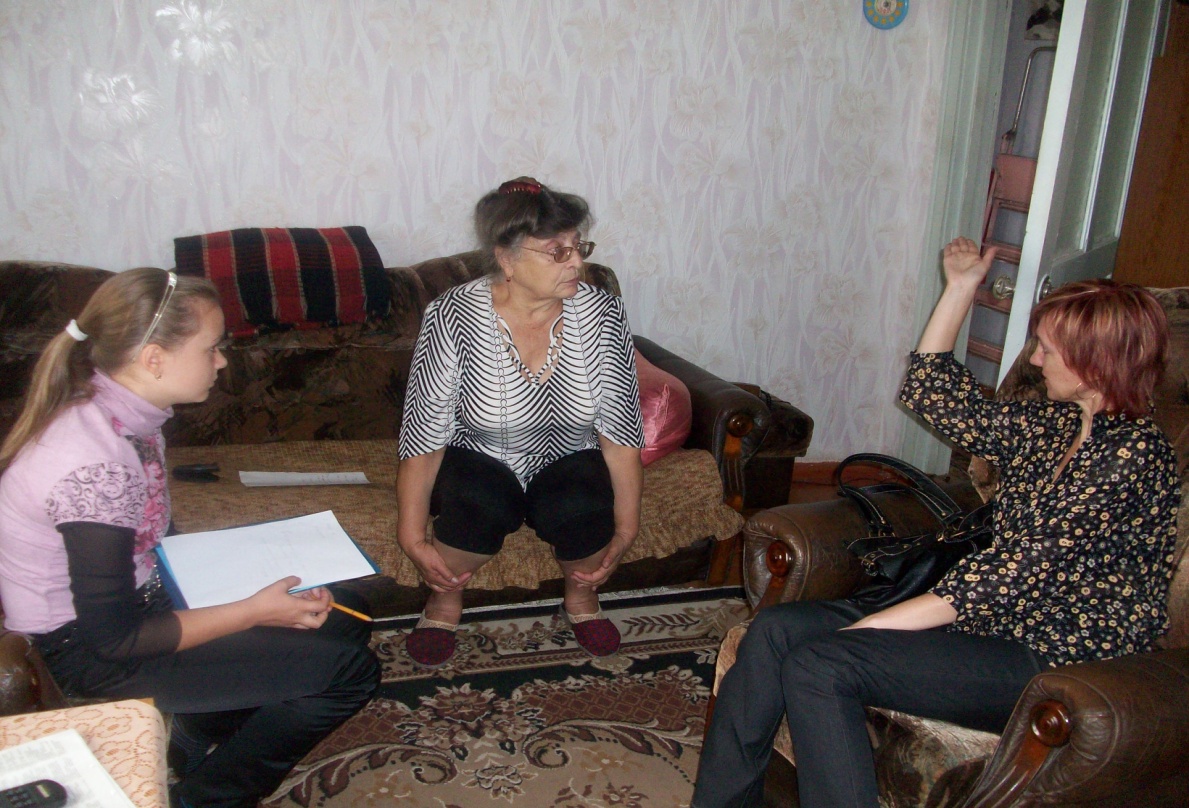 И вот результат!
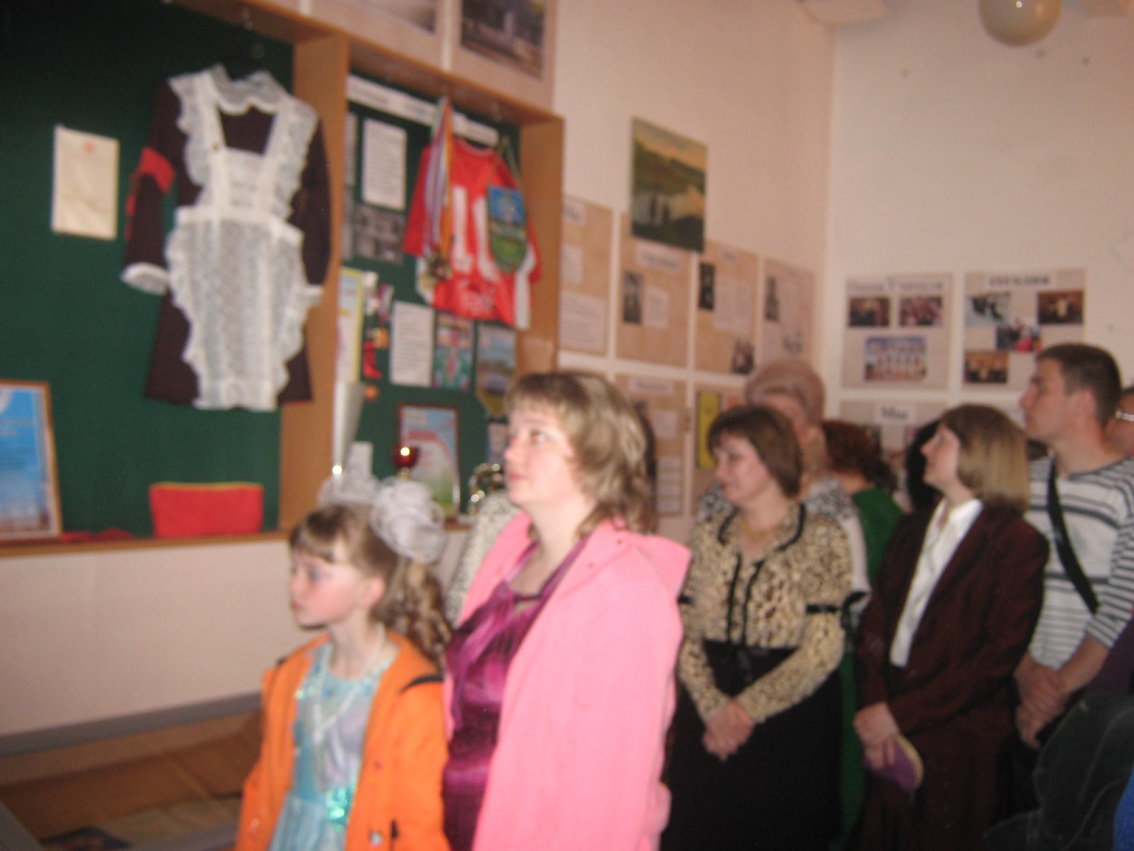 1 стенд: «С чего все начиналось».
10 мая 1874 года Тобольское губернское управление дало разрешение открыть в волостном селе Черемухово Курганского уезда начальную сельскую школу.
Занятия начались 14 сентября того же года. Занимались в доме зажиточного крестьянина Матвеева Степана Михайловича. Дом состоял из 4 комнат, а учеников было 55, они при ходили в школу из деревень за 20-25 верст.
УЧИТЕЛЯ ЧЕРЕМУХОВСКОЙ СЕМИЛЕТНЕЙ ШКОЛЫ.
Снимка первого учительского  коллектива  у нас, к сожалению нет. Сохранились фотографии 1953 года
2 стенд: «Директора»
На стенде представлены руководители школы с 1945 года по настоящее время:
 Васильева Клавдия Дмитриевна
Михайлов Юрий Александрович
Половинкин Иван Александрович
Панченко Николай Ефимович
МедведевДмитрий Васильевич
Окишева Нина Васильевна
Олухова Нина Евстафьевна
Тронина Галина Дмитриевна
Сухарев Александр Ильич
Несговорова Елена Николаевна
3 стенд: «Династии учителей».
За годы существования школы сложилось  четыре династии: Чебанины, Неугодниковы, Виноградовы, Воронкины. Неугодникову Александру Васильевичу  посвящена отдельная витрина.
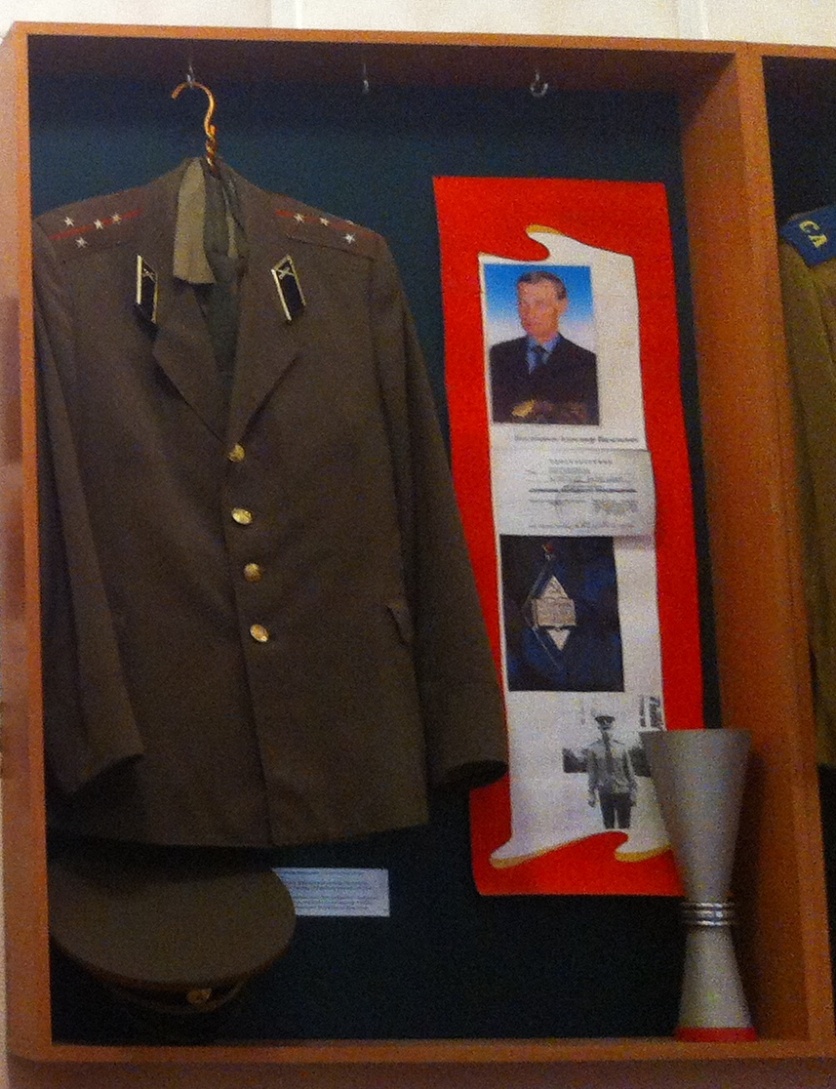 4 стенд: «Мы ими гордимся».
В данном разделе материал о выдающихся выпускниках школы, среди которых ученые: Воинков Дмитрий Михайлович, Несговорова Наталья Павловна;  художник Гришин Александр; спортсмены: Казаанцев Игорь, Кошкаров Илья.
Здесь же представлены медалисты
Отдельный стенд и витрина  посвящен воинам-интернационалистам. Большой объем материала собран о выпускнике 1979 года, герое войны в Афганистане Кулясове Юрие Александровиче
5 стенд: «Пионерская дружина им. Ю.А. Гагарина»
«Уголок школьника»
Экспонаты - реликвии
6 стенд:«Никто не забыт, ничто не забыто».